Szkoła Podstawowa im.  Ignacego Krasickiego     w Straszynie
OGŁASZA                 
  SZKOLNY   KONKURS   FOTOGRAFICZNY

      „Barwy i kształty natury”
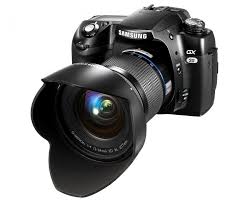